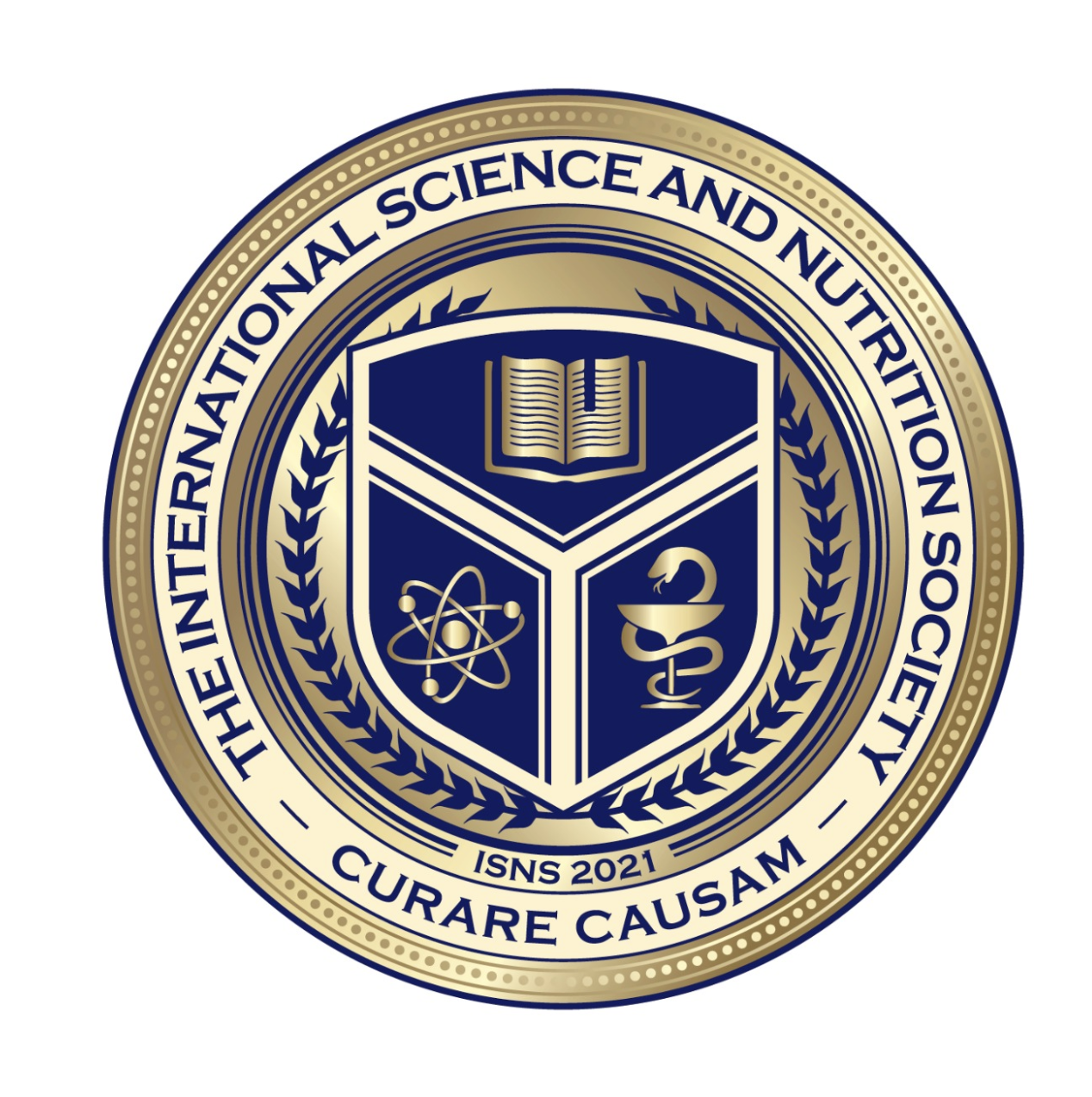 Science with Dr. Christina RahmWe will get started shortly.
Medical Disclaimer:
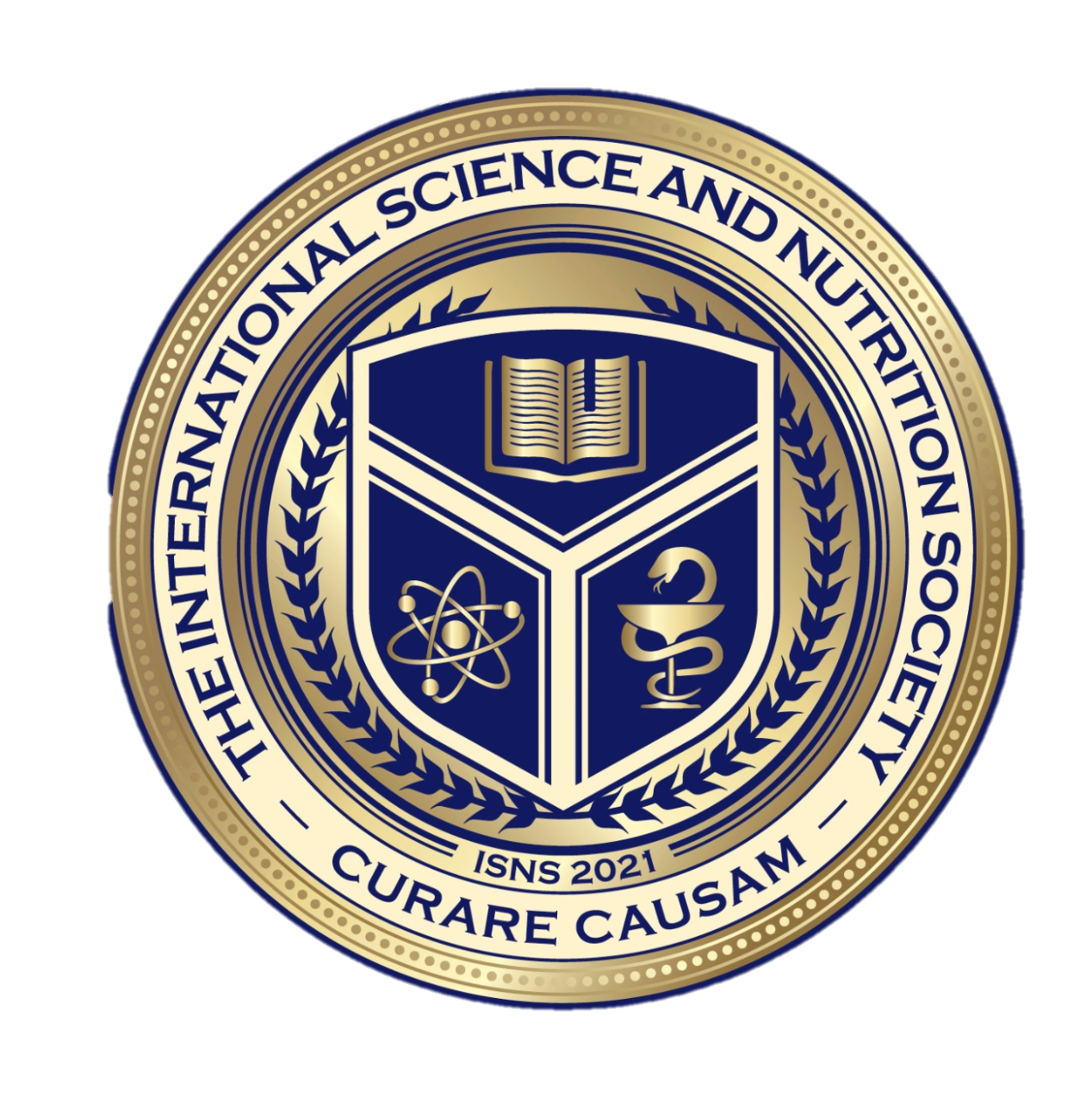 The information provided is for educational purposes and is not intended as medical advice, or a substitute for the medical advice of a physician or other qualified health care professional.  You should not use this information for diagnosing a health or fitness problem or disease.  You should always consult with a doctor or other health care professional for medical advice or information about diagnosis and treatment.    
Not to be used for sales or marketing purposes.
[Speaker Notes: The information provided is for educational purposes and is not intended as medical advice, or a substitute for the medical advice of a physician or other qualified health care professional.  We do not aim to diagnose, treat, cure or prevent any illness or disease.  You should always consult with a doctor or other health care professional for medical advice or information about diagnosis and treatment.    The information in this presentation has not been evaluated by the Food & Drug Administration or any other medical body.]
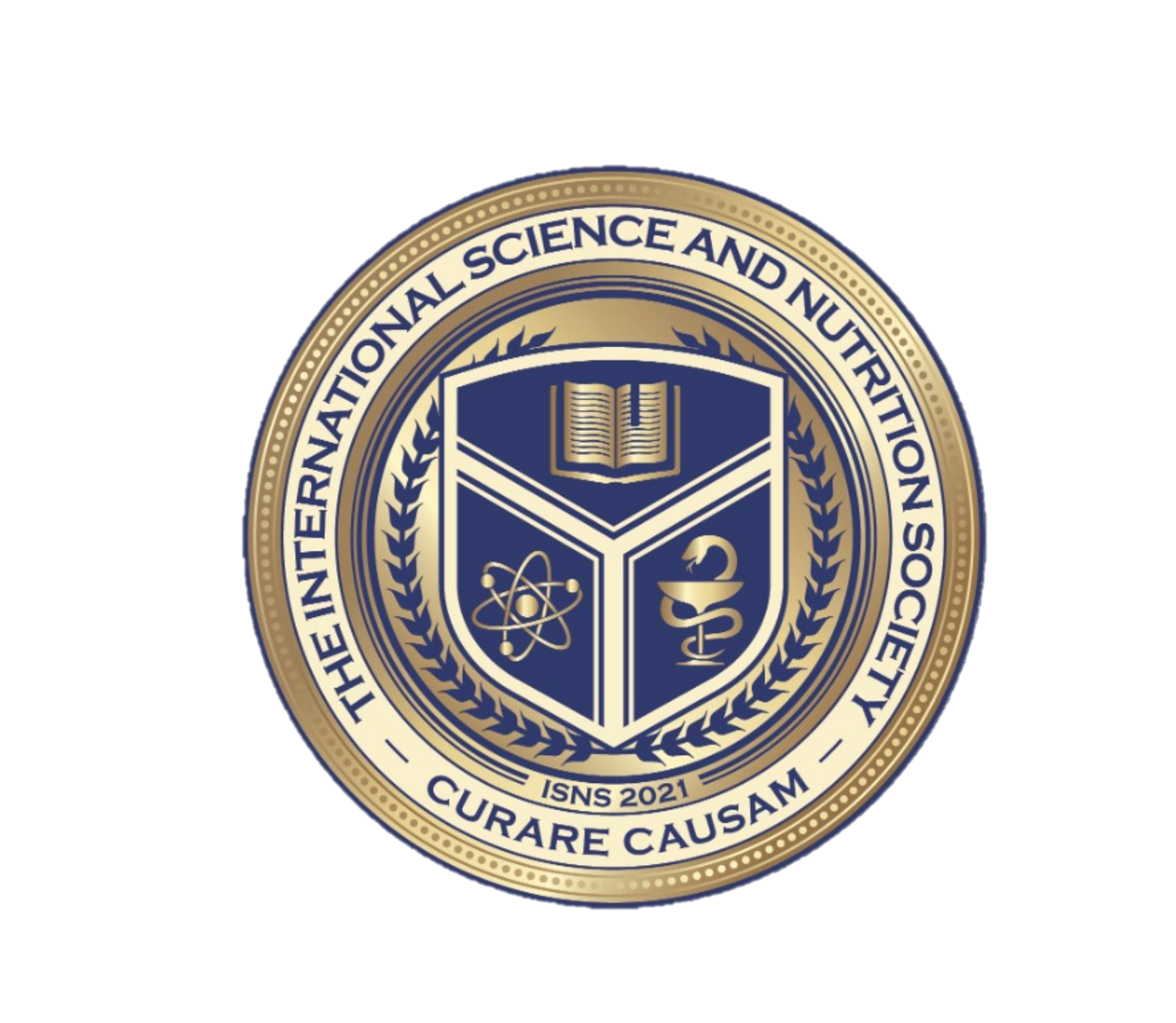 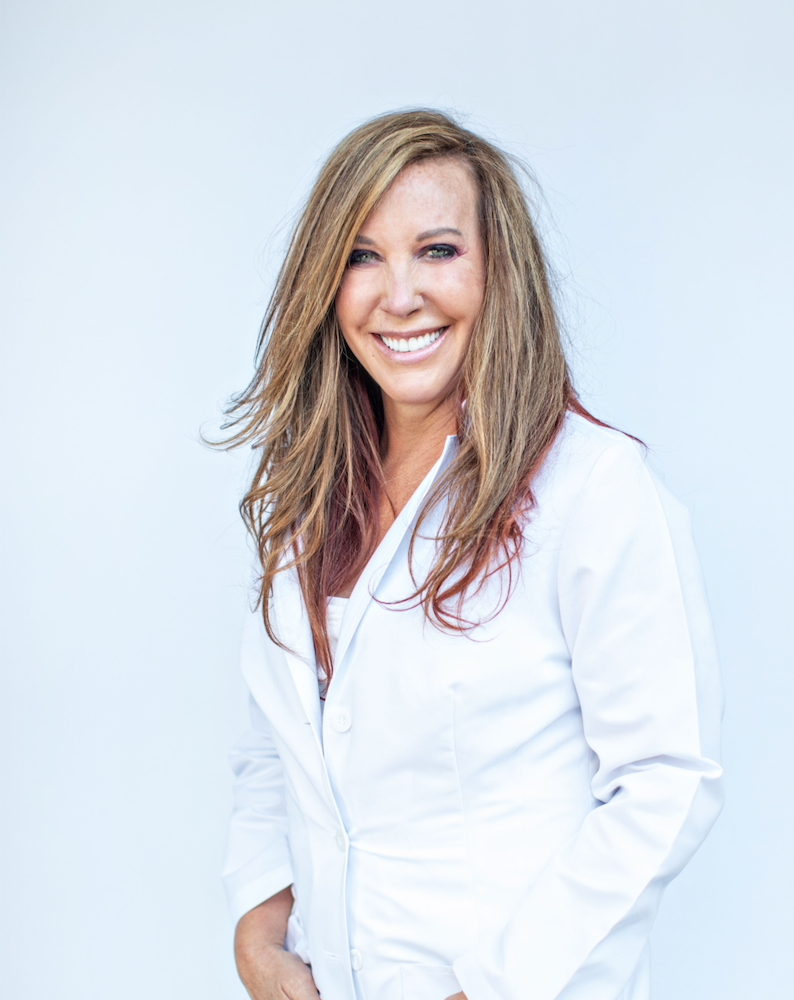 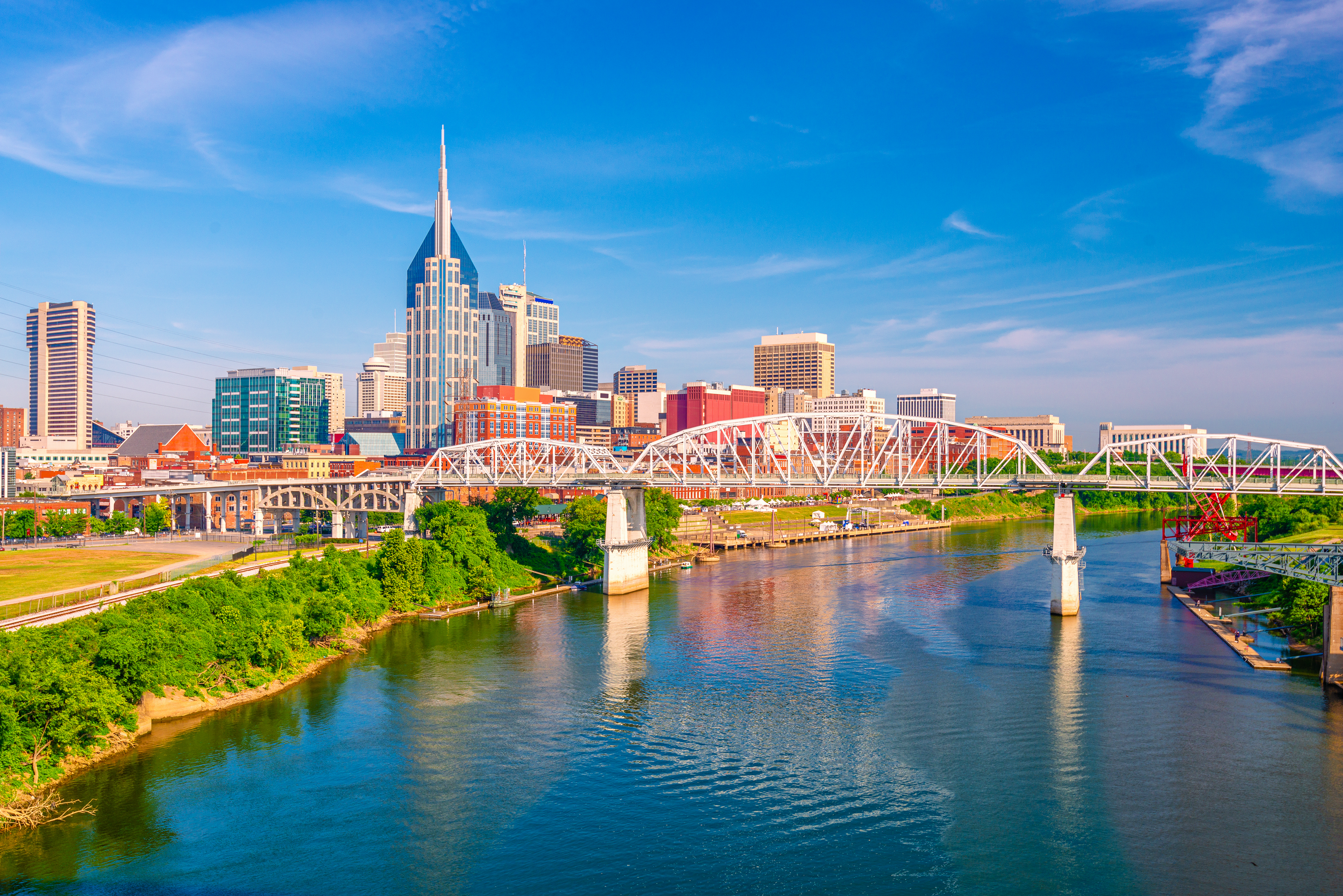 Dr. Christina Rahm CEO & Chief Science Officer
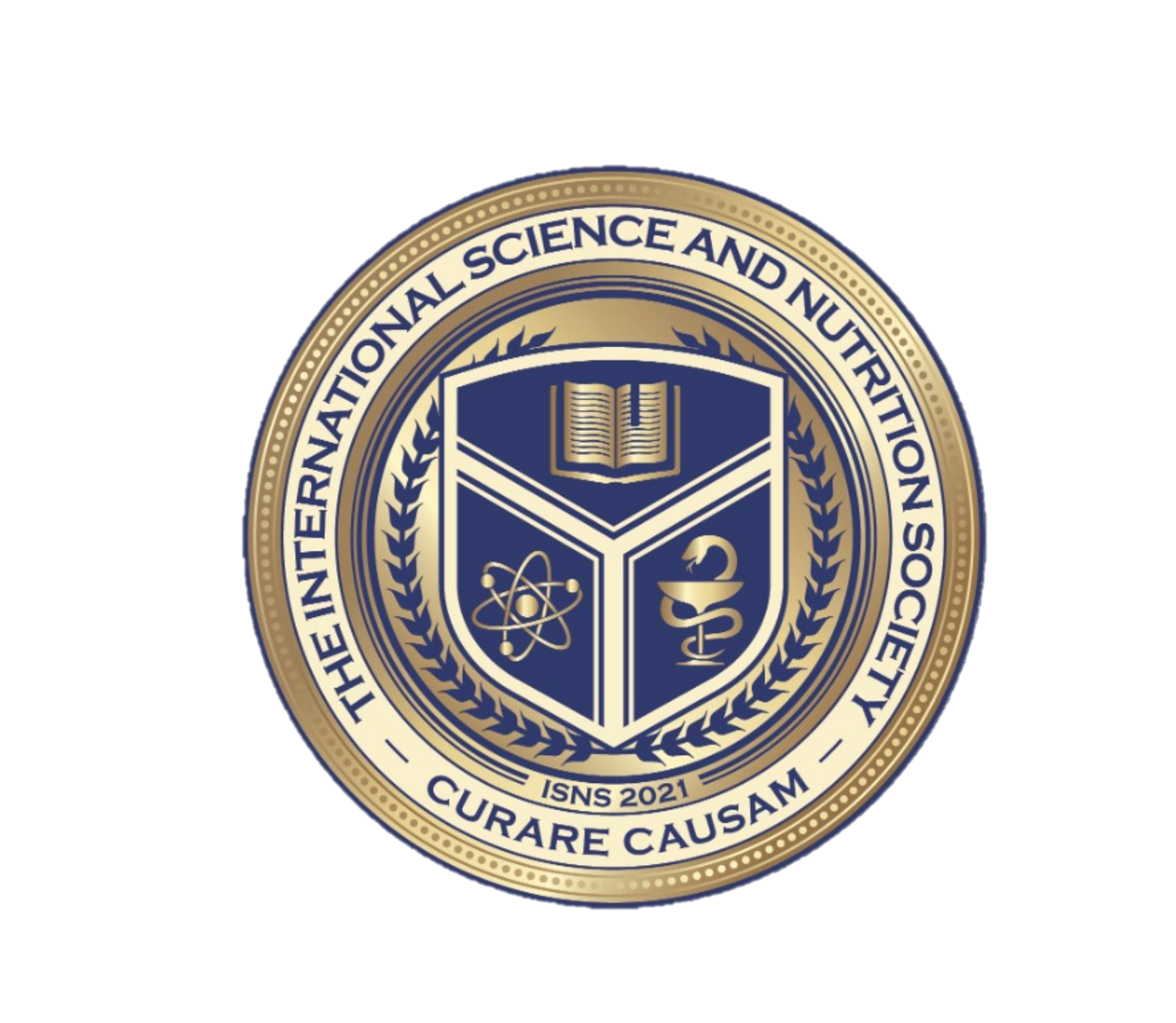 ISNS Case StudyPresented by:Dr. Christina Rahm
International Science and Nutrition Society – CURARE CAUSAM – ISNS 2021
Chronic Fatigue/ ME
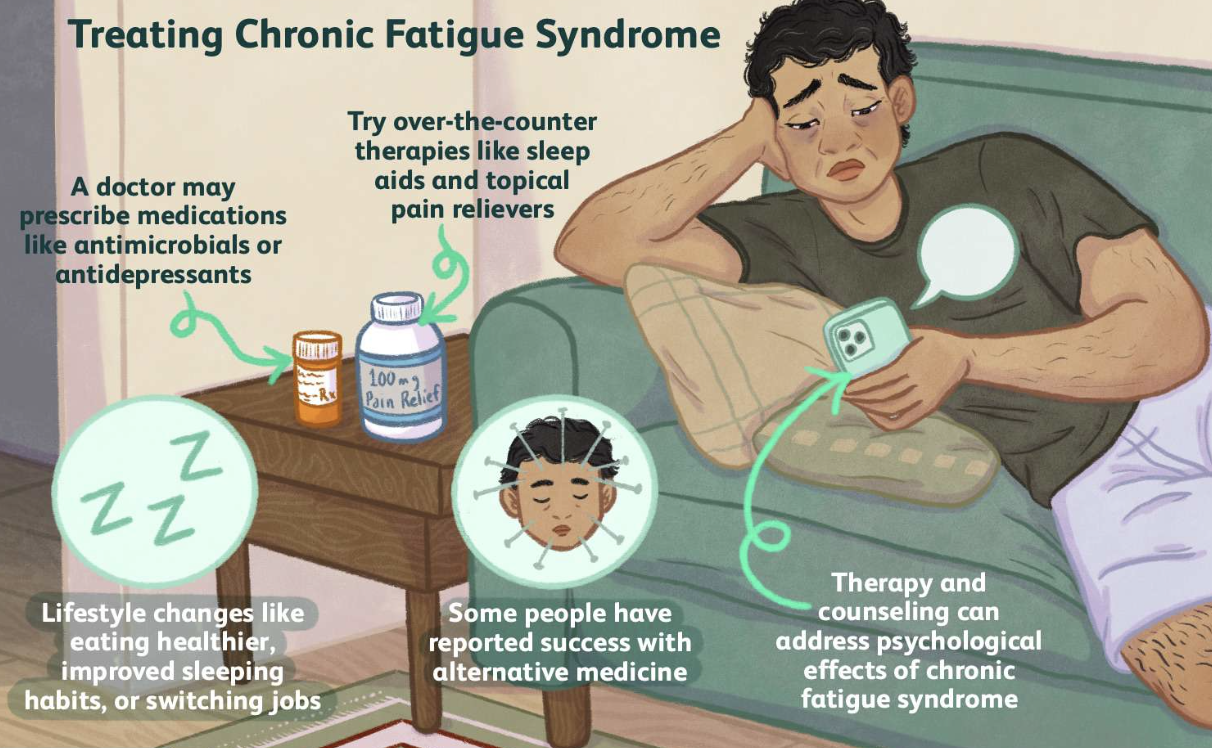 Chronic fatigue syndrome (CFS) is a chronic long-term illness that affects many-body systems. CFS is also known as myalgic encephalomyelitis/chronic fatigue syndrome (ME/CFS).  ME/CFS causes inflammation in the brain and spinal cord, in addition to trigger points causing pain in the muscles.    
	The exertion of normal day-to-day activities will result in extended periods of bed rest for anyone suffering from ME/CFS.  The most common age group is between 40 and 60 years old affecting adult women more often than adult men.  However, ME/CFS can affect anyone in any age group including children and teenagers and may develop slowly over months or years.  ME/CFS the condition may be exacerbated by a viral infection, toxic exposure, immunization, gastroenteritis, or trauma. ME/CFS is a complex illness with unknown etiology, difficult to diagnose, and no specific test and other diseases can cause similar symptoms.
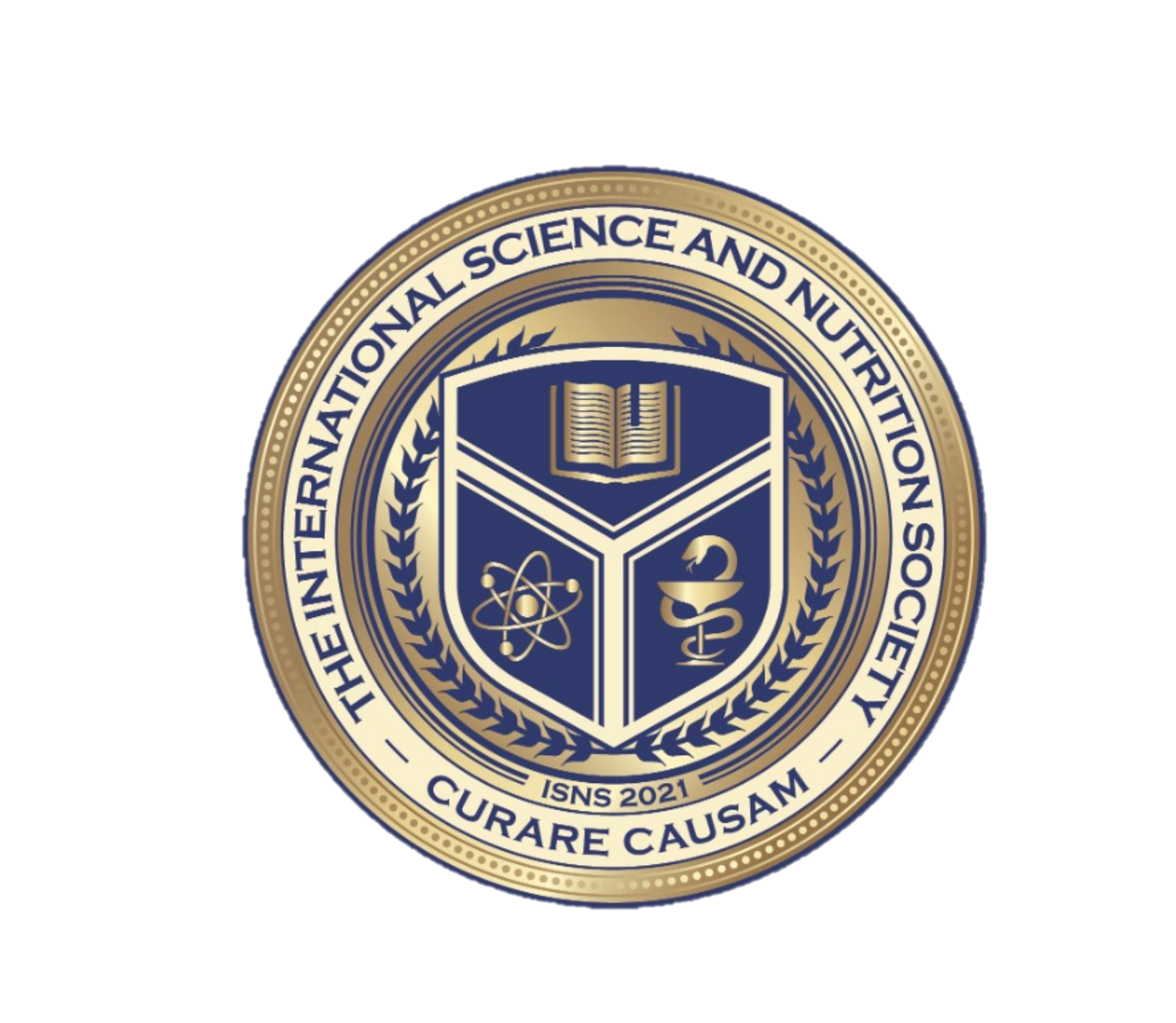 International Science and Nutrition Society – CURARE CAUSAM – ISNS 2021
Proprietary blend I: Silica, Vitamin C, and Trace Minerals 

Proprietary blend II: N-acetyl L-tyrosine, Anhydrous Caffeine, L-theanine, Velvet Bean Seed, Pine Bark, Curcumin, and Vitamin D

Proprietary blend III: Black seed oil, Resveratrol, turmeric, Raspberry Ketones, Apple Cider Vinegar, Aloe Vera, and D-Ribose
PROPRIETARY BLENDS LEGEND
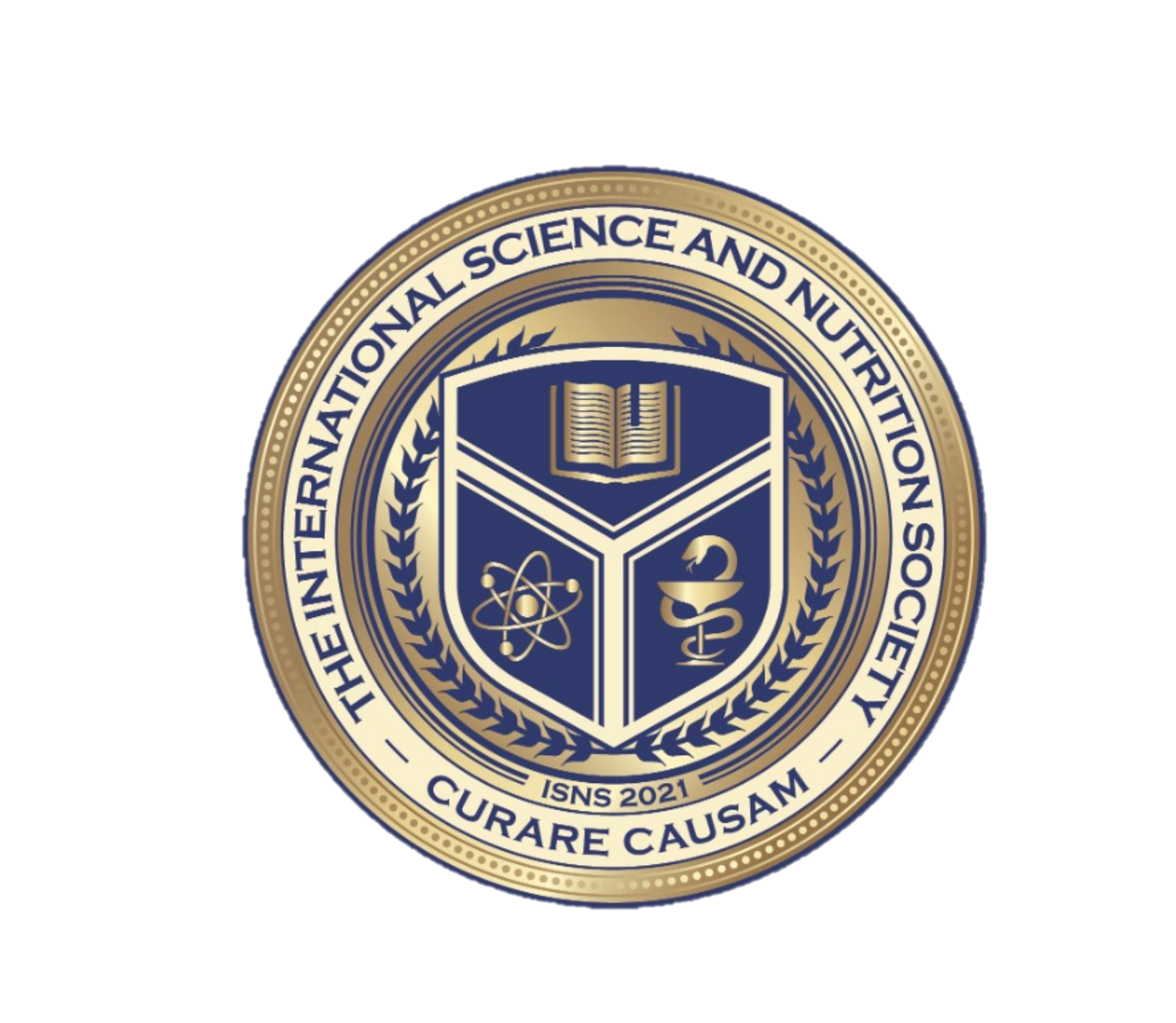 International Science and Nutrition Society – CURARE CAUSAM – ISNS 2021
Patient: Female
Age: 62-year-old
History: In 1989 she became sick and reported trouble sleeping. In the mid-90s developed adrenal fatigue and blood sugar issues. She had numerous blood test which were completely normal.  She reported that after one hour of gardening she was in bed for six hours to recover and incapacitated the following week. Diagnosed with chronic fatigue in 2013, shortly after having some amalgam and teeth removal. Trouble with mental focus, anxious, and high strung.
Treatment/ Method: September 2020 started taking Proprietary blend 1, 4 drops B.I.D.
Results: After 2 months, she reported the following: food sensitivities abated, more energy, better focus and concentration, histamine intolerance alleviated, knee pain alleviated, and blood sugar stabilization.   
She is due for a follow up.
ISNS CASE STUDY I
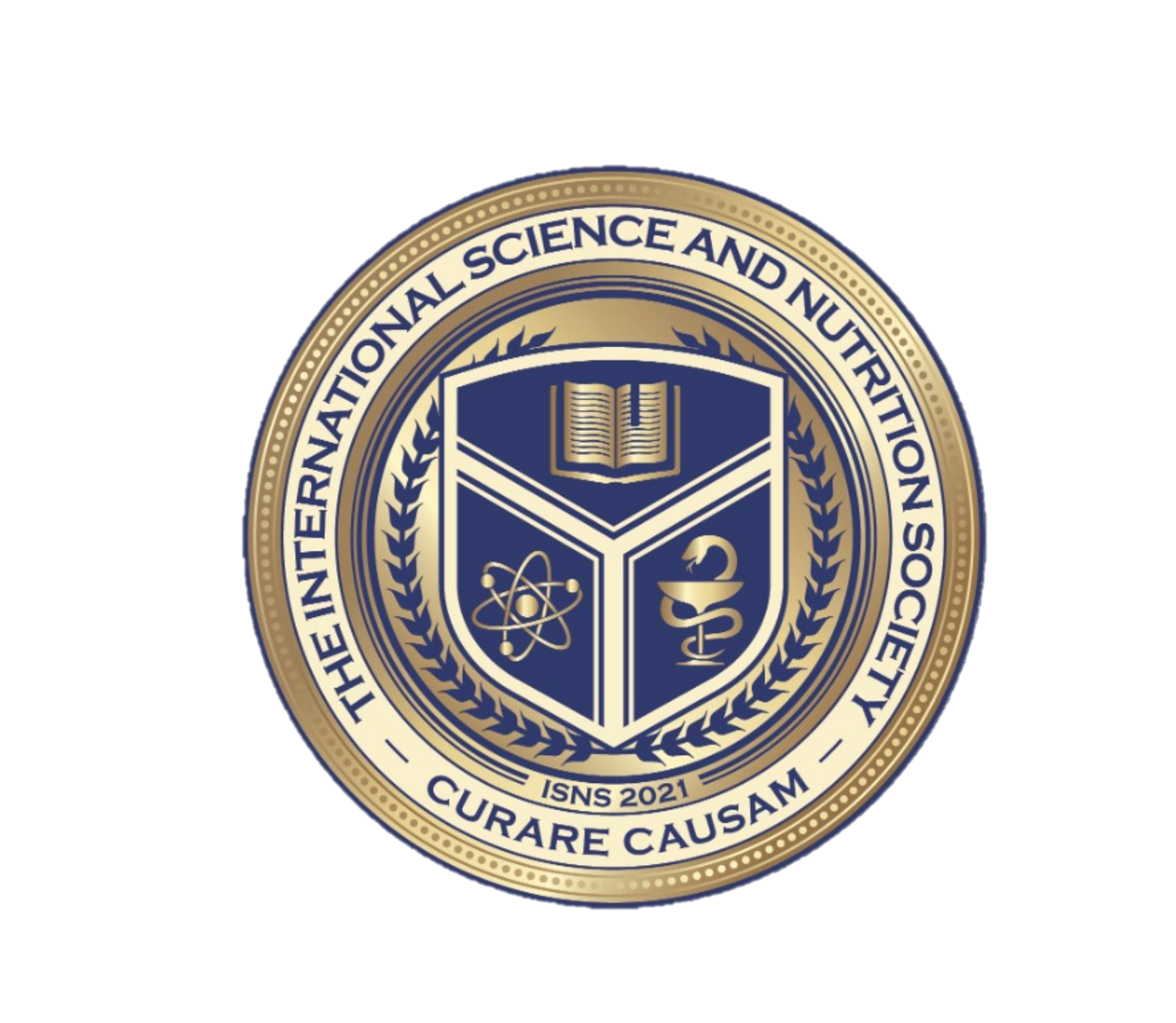 International Science and Nutrition Society – CURARE CAUSAM – ISNS 2021
PROPRIETARY BLEND ISILICA/ZEOLITES, VITAMIN C , AND TRACE MINERALS
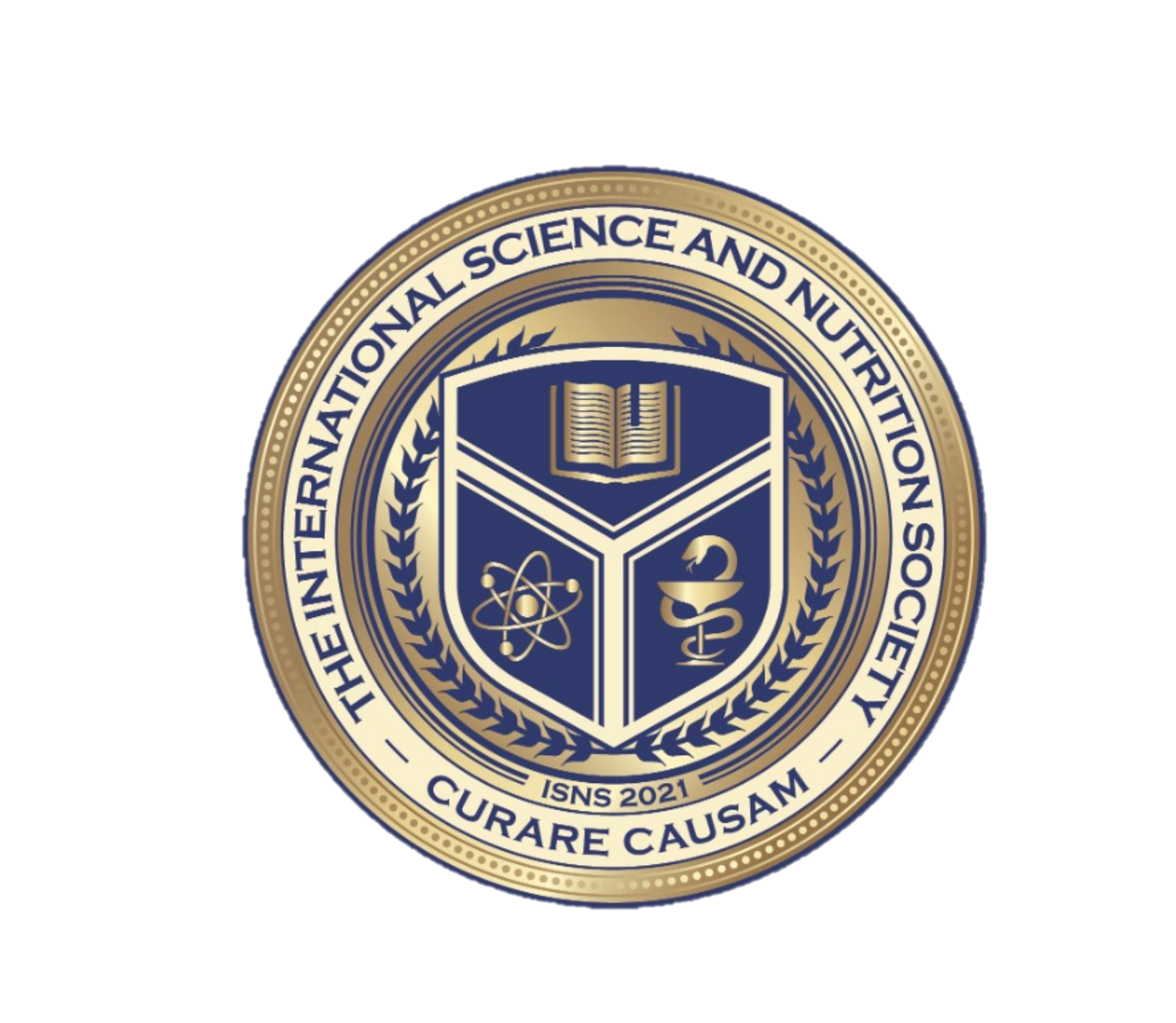 International Science and Nutrition Society – CURARE CAUSAM – ISNS 2021
VITAMIN C & CHRONIC FATIGUE
Vitamin C is a powerful energizer that helps the body get back on track by treating the disorder and eliminating the symptoms.
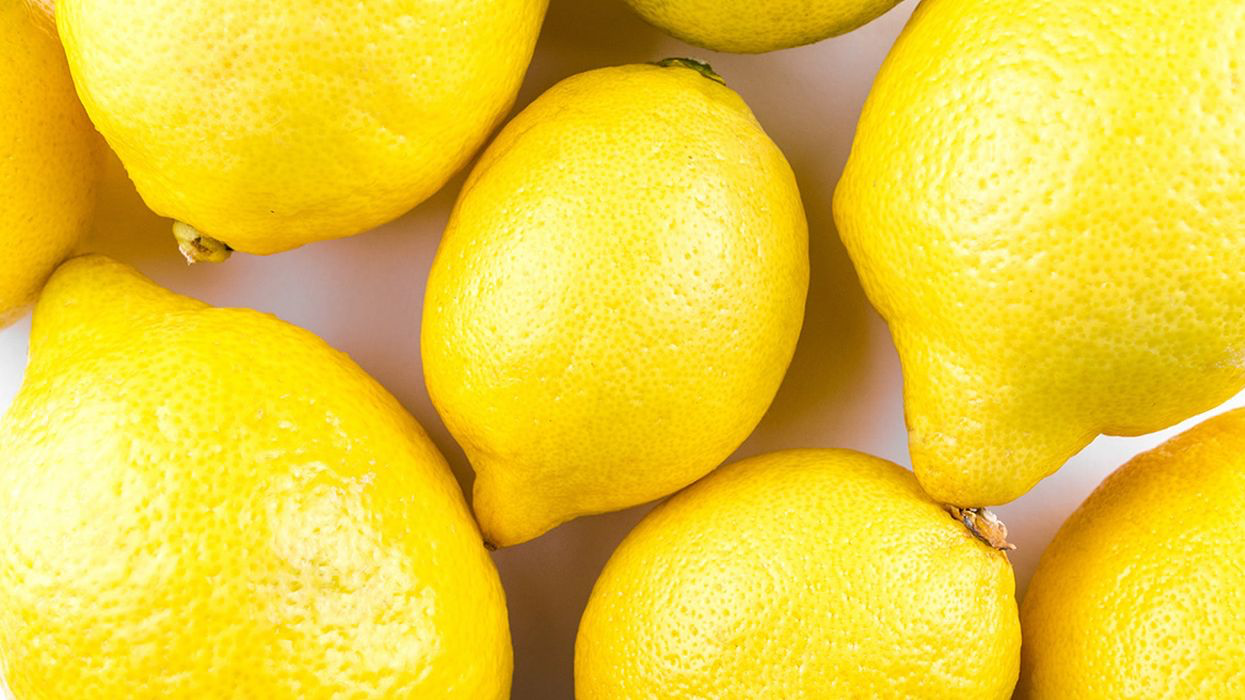 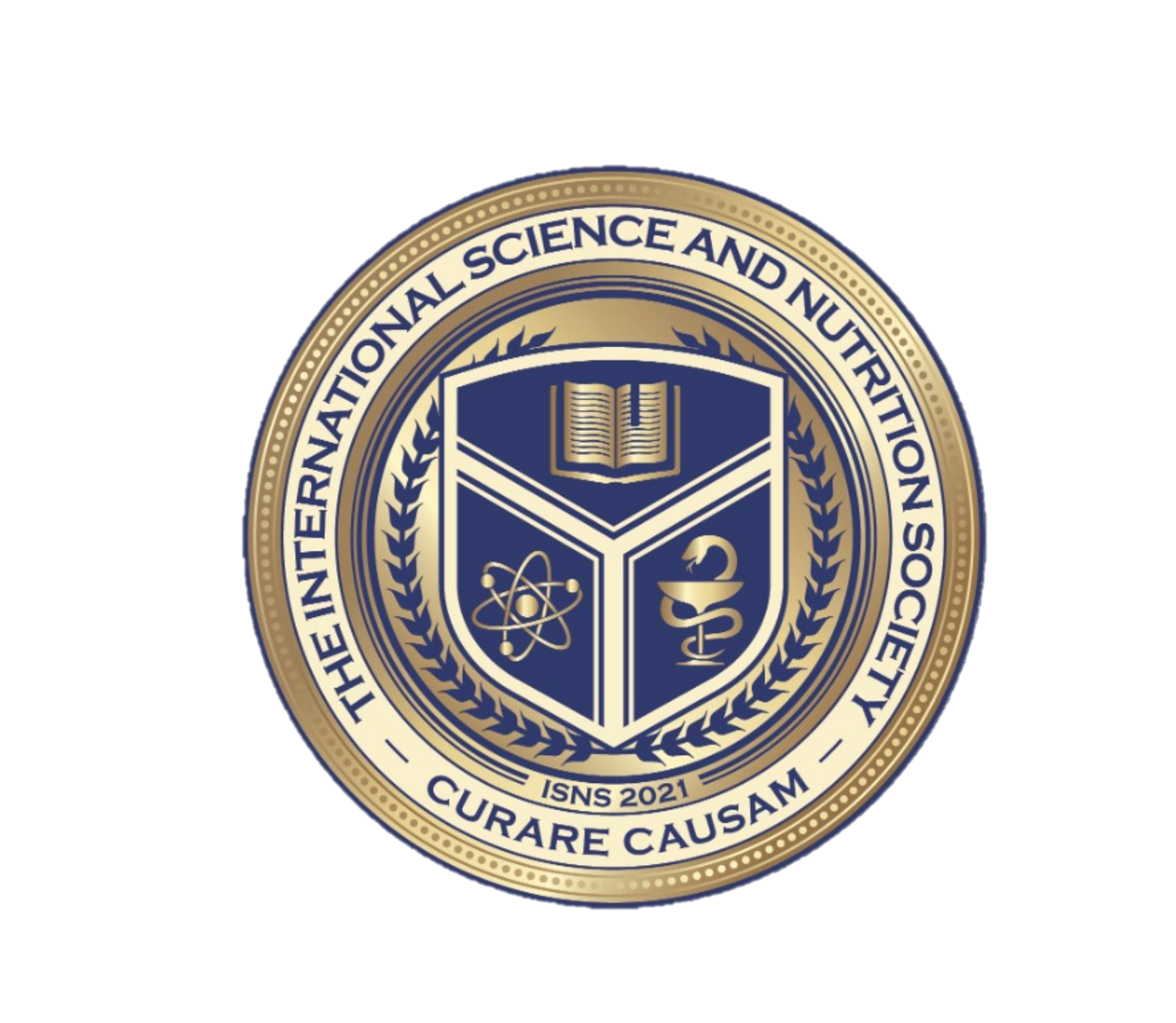 International Science and Nutrition Society – CURARE CAUSAM – ISNS 2021
Intravenous Vitamin C administration reduces fatigue in office workers: a double-blind randomized controlled trial
Sang-Yeon Suh,  Woo Kyung Bae, Hong-Yup Ahn, Sung-Eun Choi, Gyou-Chul Jung, and  Chang Hwan Yeom
Objective: In this study, 141 volunteers, aged 20 to 49-years-old, received 10 grams of vitamin C with normal saline intravenously, while the placebo group received normal saline only
Results: The study found the fatigue scores decreased in the vitamin C group after two hours and remained lower for one day. In addition, the trial led to higher plasma vitamin C levels and lower oxidative stress compared to the placebo group. 
https://www.ncbi.nlm.nih.gov/labs/pmc/articles/PMC3273429/
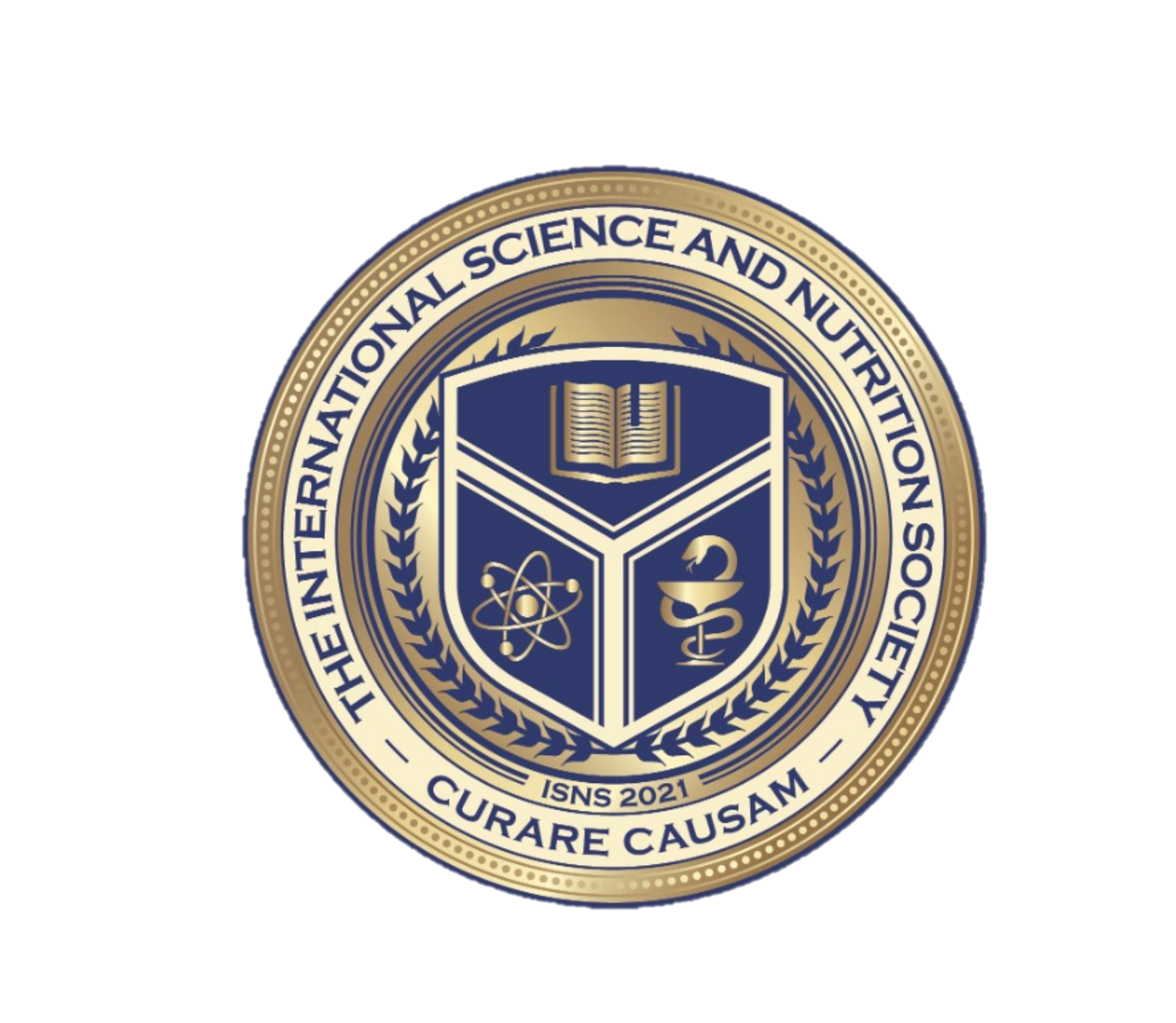 International Science and Nutrition Society – CURARE CAUSAM – ISNS 2021
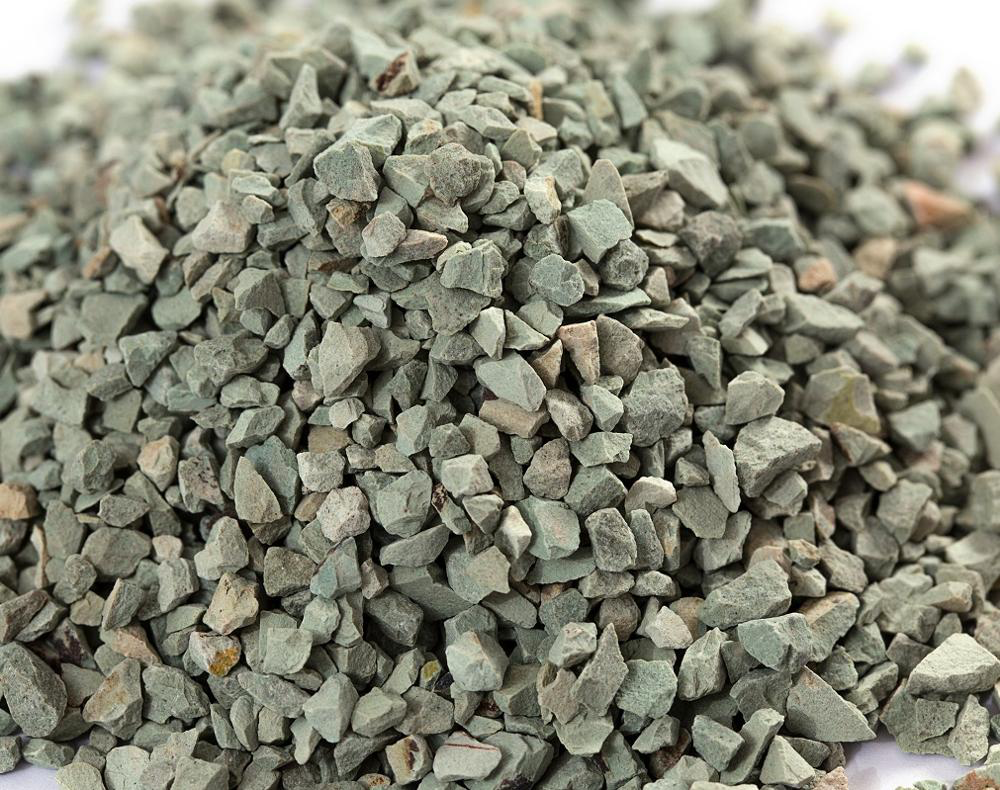 SILICA/ZEOLITES & CHRONIC FATIGUE
Common side effects of toxin and heavy metal exposure is brain fog, weight gain, autoimmune diseases, a weakened immune system, and fatigue.
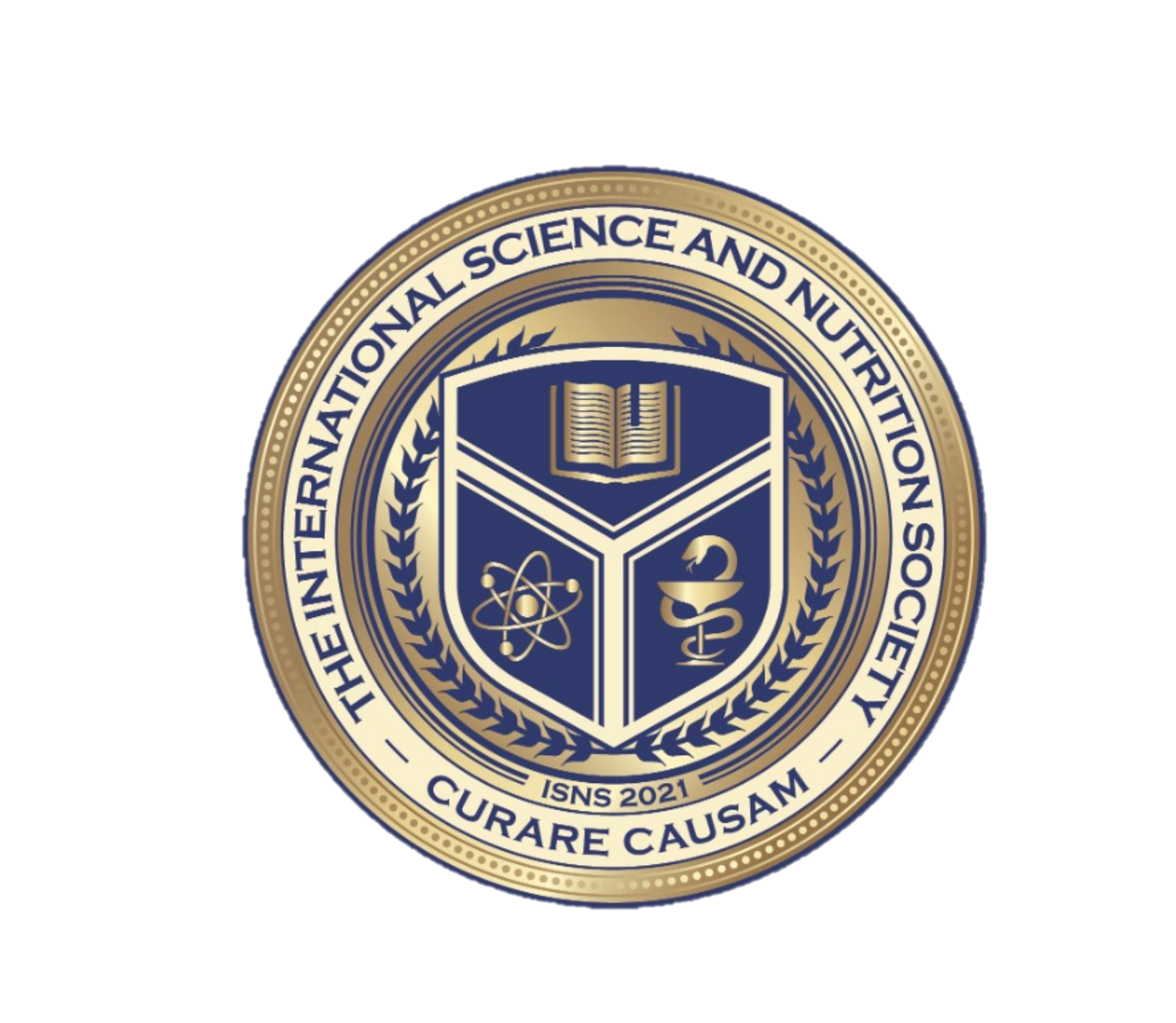 International Science and Nutrition Society – CURARE CAUSAM – ISNS 2021
The Elimination of Heavy Metals from The Body
In a clinical trial with 33 volunteers, zeolite boosted the elimination of aluminum, arsenic, lead, mercury and other heavy metals. Participants who received liquid zeolite had significantly higher levels of these metals in their urine samples. Laboratory analysis confirmed that the results were due to detoxification of the body. 
https://core.ac.uk/display/26508247 
Studies in mice have shown that zeolite removes lead and protects the brain from oxidative damage to the metal. It reduced lead levels in rodent organs by up to 91%. 
https://link.springer.com/article/10.1007/s12011-011-9278-4
TRACE MINERALS & CHRONIC FATIGUE
Some of the most obvious signs of mineral deficiency are anemia, irregular heartbeat, and fatigue. Sometimes chronic fatigue is the body’s way of communicating a deficiency in the concentration of trace elements.
Out of balance concentration of  trace mineral can cause the body inability to allow for proper cell regeneration and adequate energy production.
Some of the key nutrients in the list of trace mineral salts include zinc, magnesium, and chronium.
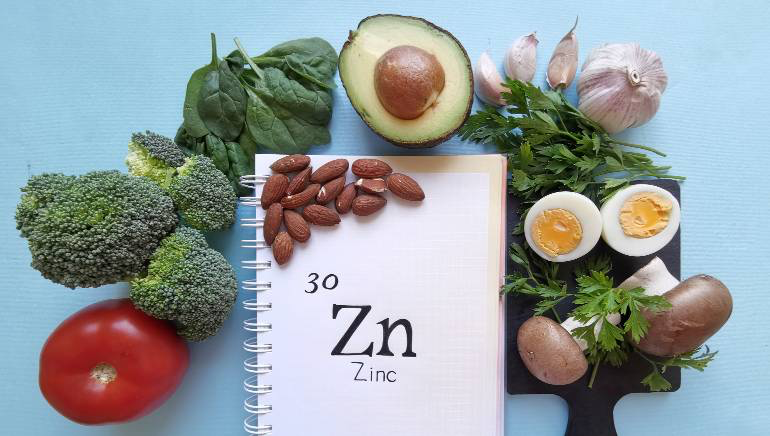 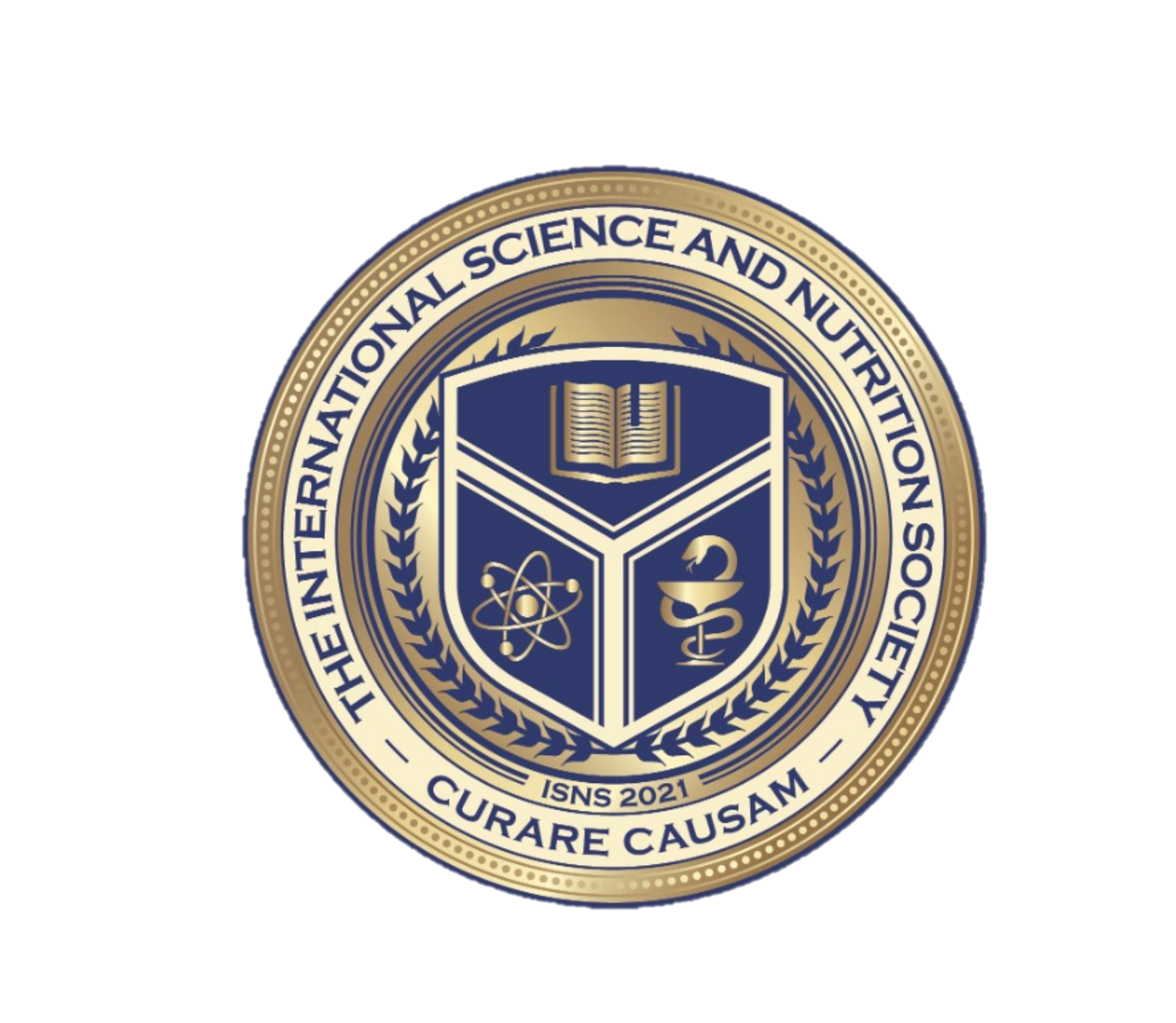 International Science and Nutrition Society – CURARE CAUSAM – ISNS 2021
Lower serum zinc in Chronic Fatigue Syndrome (CFS): Relationships to immune dysfunctions and relevance for the oxidative stress status in CFS
Michael Maes, Ivana Mihaylova, and  Marcel De Ruyter
Objective: In this study, researchers examined serum zinc concentrations in patients with chronic fatigue syndrome versus normal volunteers. 
Results: It found that serum zinc was significantly lower in the CFS patients than in normal controls. 
Serum zinc was significantly and negatively correlated to the increase in the alpha2 protein fraction and positively corelated to decreases in the expression of mitogen-induced CD69+ (a T cell activation marker) on CD3+ as well as CD3+CD8+ T cells.  
https://www.sciencedirect.com/science/article/abs/pii/S0165032705003125
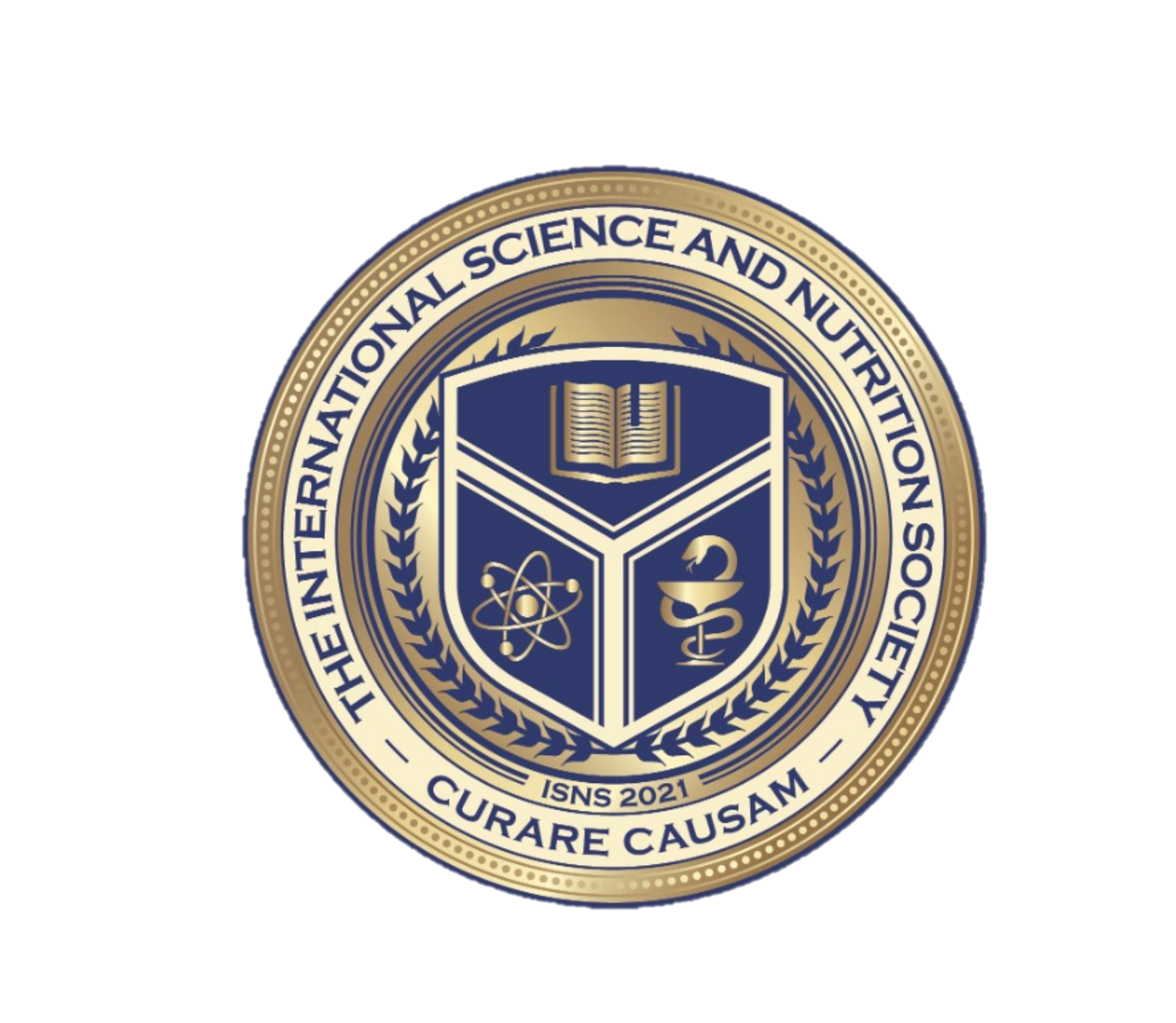 International Science and Nutrition Society – CURARE CAUSAM – ISNS 2021
THANK YOU FOR JOINING US TODAY!!!!
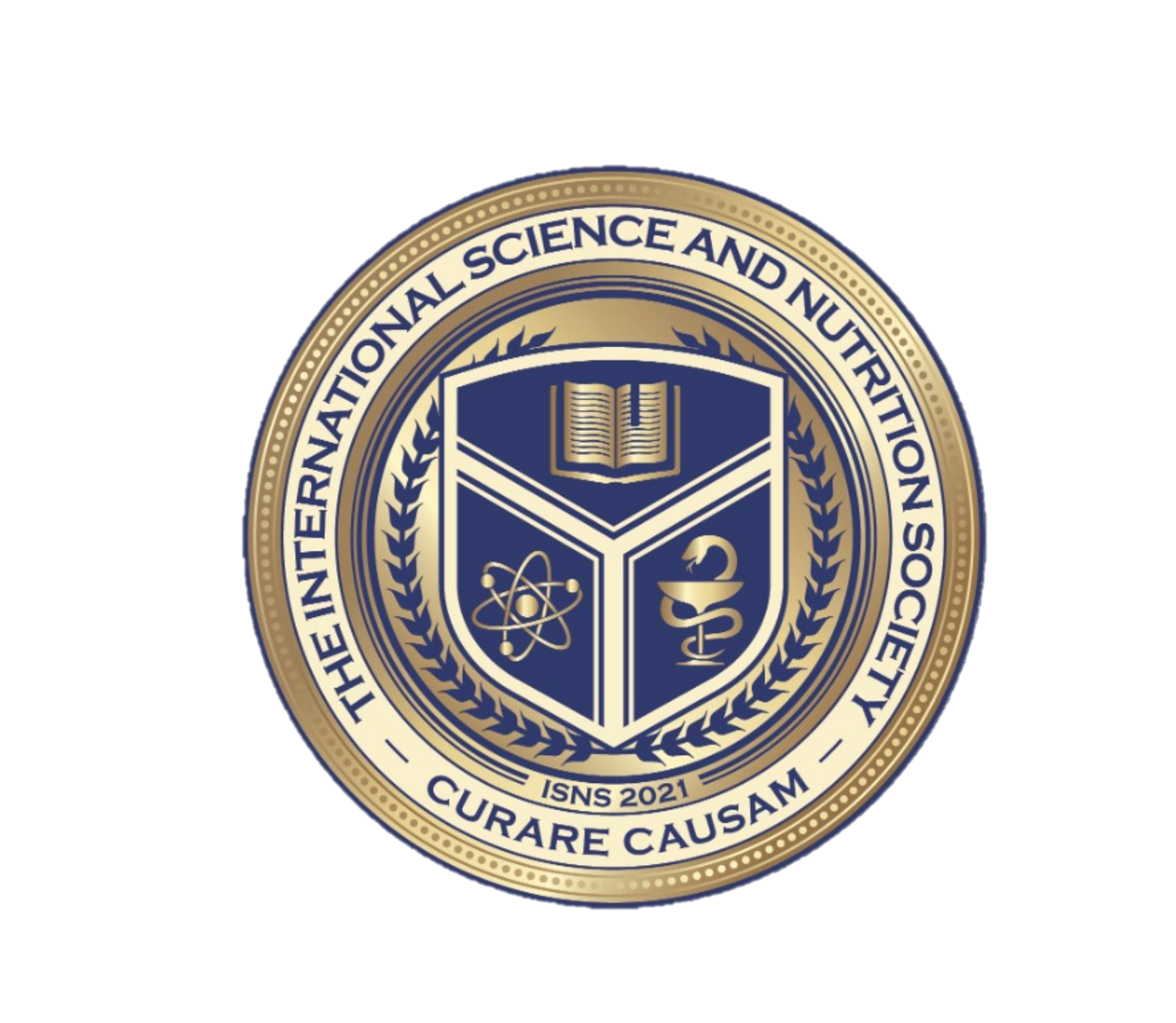 International Science and Nutrition Society – CURARE CAUSAM – ISNS 2021